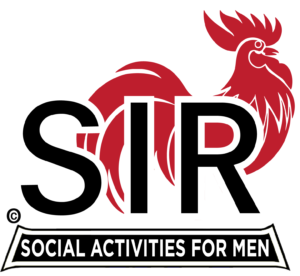 SIR Branch 5
Trivia Quiz – Round 1
Round 1
1.  What state has the northernmost latitude in the contiguous states?
2.  What three crops, when planted together, as known as the “Three Sisters”?
3.  How far is is from the pitcher’s mound to home plate?
4.  What is the name of the oldest commissioned warship still afloat?
5.  What is the most abundant element in the universe?
Round 1
6.  Who said “Well done is better than well said”?
7.  What movie ends with the line “Well, nobody’s perfect”?
8.  What was the name of the very first Saturday morning cartoon?
9.  What do you add to a martini to make it wet or dry?
10.  What airline did Northwest Airlines merge with in 2010?

we
Round 1
11.  What year did Disneyland open?
12. Senator Joseph McCarthy represented what state?
13.  What singer sang “Sixteen Tons”?
14.  What smoky-voiced singer sang “Too Young” in 1951?
15.  Who recorded “Rock Around the Clock” in 1955?

we
Round 1
16.  What TV game show started in 1965 and is still running today?
17.  What famous cowboy of the 1950s was really named Leonard Slye?
18.  Who was the first African-American named to the Supreme Court in 1967?
19.  What new type of telephone was invented in 1963?
20.  What iconic anti-war novel did Joseph Heller publish in 1961?

we
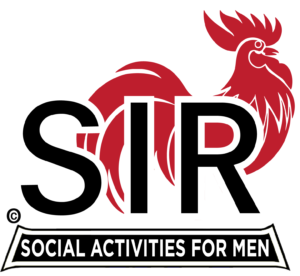 SIR Branch 5
Trivia Quiz – Round 1 Answers
Round 1
1.  What state has the northernmost latitude in the contiguous states? - Minnesota
2.  What three crops, when planted together, as known as the “Three Sisters”? – Corm, Beans and Squash
3.  How far is is from the pitcher’s mound to home plate? – 60 feet, 6 inches
4.  What is the name of the oldest commissioned warship still afloat? –US Constitution
5.  What is the most abundant element in the universe? - Hydrogen
Round 1
6.  Who said “Well done is better than well said”? – Benjamin Franklin
7.  What movie ends with the line “Well, nobody’s perfect”? – “Some Like it Hot”
8.  What was the name of the very first Saturday morning cartoon? Crusader Rabbit
9.  What do you add to a martini to make it wet or day? - Vermouth
10.  What airline did Northwest Airlines merge with in 2010? - Delta

we
Round 1
11.  What year did Disneyland open? - 1955
12. Senator Joseph McCarthy represented what state? - Wisconsin
13.  What singer sang “Sixteen Tons”? – Tennessee Earnie Ford
14.  What smoky-voiced singer sang “Too Young” in 1951? – Nat King Cole
15.  Who recorded “Rock Around the Clock” in 1955? – Buddy Holly and the Crickets

we
Round 1
What TV game show started in 1965 and is still running today? The Price is Right
17.  What famous cowboy of the 1950s was really named Leonard Slye? Roy Rogers
18.  Who was the first African-American named to the Supreme Court in 1967?  Thurgood Marshall
19.  What new type of telephone was invented in 1963? Touch-Tone
20.  What iconic anti-war novel did Joseph Heller publish in 1961? Catch-22

we
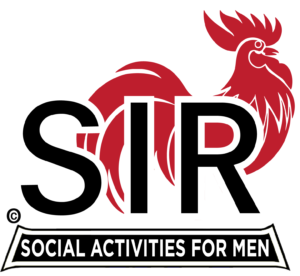 SIR Branch 5
Trivia Quiz – Round 2
Round 2
1.  Who won Best Actor for “To Kill a Mockingbird” in 1960?
2.  Who played Norman Bates in “Psycho”?
3.  What type of airplane appears in “Dr. Strangelove”?
4.  Who directed “Easy Rider” (Hint: He was in it) ?
5.  In what year did the Woodstock Festival take place?

we
Round 2
6.  Who leaked the Pentagon papers?
7.  Which Olympic athlete set a record of 7 gold medals in 1972
8.  Who was the first member of the Negro League inducted in the Baseball Hall of Fame?
9.  Which two horses won the back-to-back Triple Crown in 1977 and 1978?
10.  What was the miracle catch Franco Harris made in the AFC Championship game called?

we
Round 2
11.  Which Saturday morning TV series taught kids about math, grammar, government and more?
12.  What was the character name of Herve Villechaize on “Fantasy Island”?
13.  Who created The Muppetts?
14.  Which space shuttle was launched in 1981?
15.  What was discovered in the North Atlantic in September 1985?

we
Round 2
16.  What led to the boycott of the 1980 Summer Olympics?
17.  The top selling album of all time was released in 1982.  What was it?
18. Who shot JR?
19.  What was the 80s term for highly-paid baby boomers with expensive tastes?
20.  What was the most-viewed  TV episode ever aired on February 281983?

we
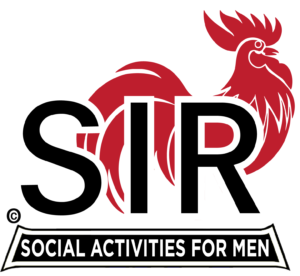 SIR Branch 5
Trivia Quiz – Round 2 Answers
Round 2
1.  Who won Best Actor for “To Kill a Mockingbird” in 1960? Gregory Peck
2.  Who played Norman Bates in “Psycho”? – Anthony Perkins
3.  What type of airplane appears in “Dr.. Strangelove”? Boeing B-52
4.  Who directed “Easy Rider” (Hint: He was in it) ? Dennis Hopper
5.  In what year did the Woodstock Festival take place? 1969

we
Round 2
6.  Who leaked the Pentagon papers? Daniel Ellsberg
7.  Which Olympic athlete set a record of 7 gold medals in 1972? Mark Spitz
8.  Who was the first member of the Negro League inducted in the Baseball Hall of Fame? – Leroy “Stachel” Page
9.  Which two horses won the back-to-back Triple Crown in 1977 and 1978?
Seattle Slew (1977) and Affirmed (1978)
10.  What was the miracle catch Franco Harris made in the AFC Championship game called? – Immaculate Reception

we
Round 2
11.  Which Saturday morning TV series taught kids about math, grammar, government and more? School House Rock
12.  What was the character name of Herve Villechaize on “Fantasy Island”? Tattoo
13.  Who created The Muppetts? Jim Henson
14.  Which space shuttle was launched in 1981? Columbia
15.  What was discovered in the North Atlantic in September 1985?-Titanic

we
Round 2
16.  What led to the boycott of the 1980 Summer Olympics? Soviet Invasion of Afghanistan
17.  The top selling ablum of all time was released in 1982.  What was it? Thriller
18. Who shot JR? Kristin Shepard
19.  What was the 80s term for highly-paid baby boomers with expensive tastes? Yuppies
20.  What was the most-viewed  TV episode ever aired on February 281983? Final episode of MASH


we